Israel’s Errors
God tells us about Israel’s errors
1 Cor. 10:1-12
 Lessons as a group
 Lessons from individuals
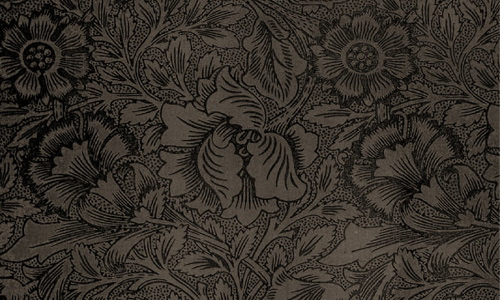 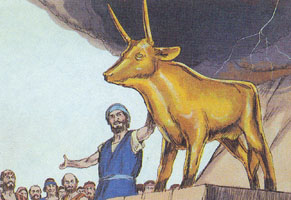 Aaron’s Error
Aaron’s biography
 Moses’ brother chosen by God (Ex. 4).
 Labored in Egypt (Ex. 5).
 First high priest (Ex. 28).
Man of faith & failure (Num. 12; Lev. 10; Num. 20).
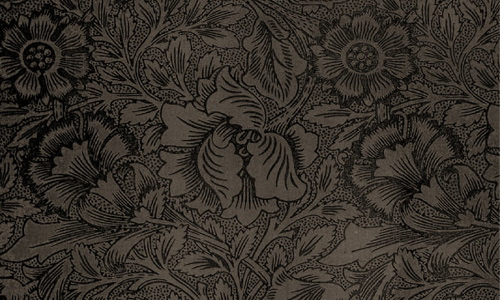 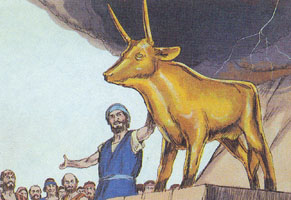 Aaron’s Error
Desire for Approval
Failure to Lead
No Respect for Authority
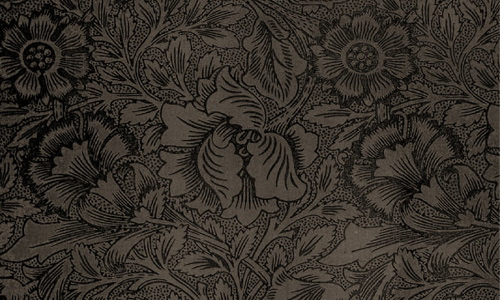 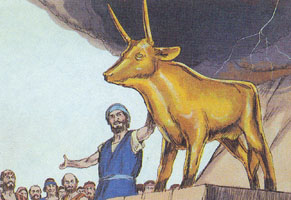 Aaron’s Error
I. Desire for Approval.
 Wanted to please people (Ex. 32:1-6).
 We want to be approved by others
  Family – Friends
  Co-workers – Neighbors
  Brethren
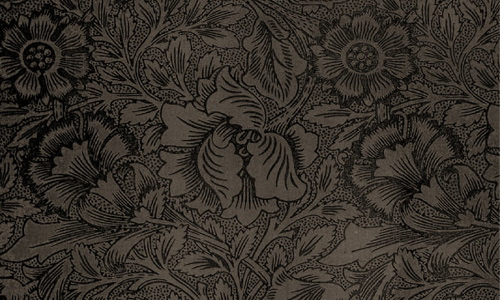 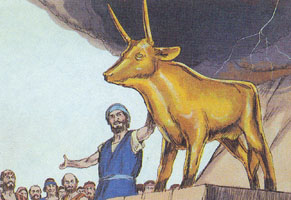 Aaron’s Error
I. Desire for Approval.
  We are to live in peace (Rom. 12:18).
 But we must not compromise (Exod. 23:2; Matt. 10:34-39; Luke 6:26).
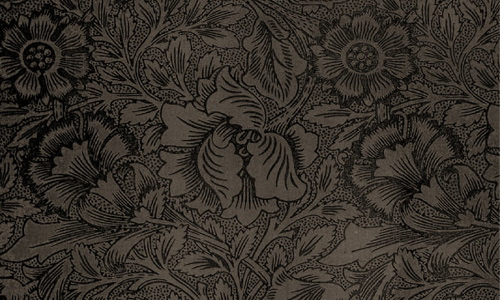 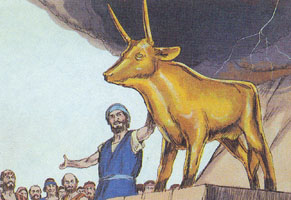 Aaron’s Error
II. Failure to Lead.
 Aaron was supposed to lead, not follow. 
 We must stand for what is right. 
  Preachers (2 Tim. 4:2-5).
  Elders (Titus 1:9-11).
  Husbands/Fathers (Eph. 5:22-24).
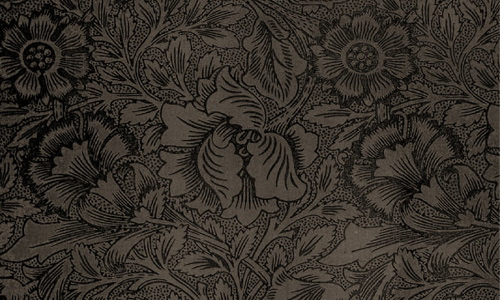 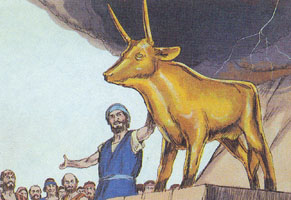 Aaron’s Error
III. No Respect for Authority.
 God condemned idolatry (Exod. 20:2-6).  
 Aaron ignored this (Exod. 32:1-6).
  God’s command had not changed.
  Aaron followed the will of man.
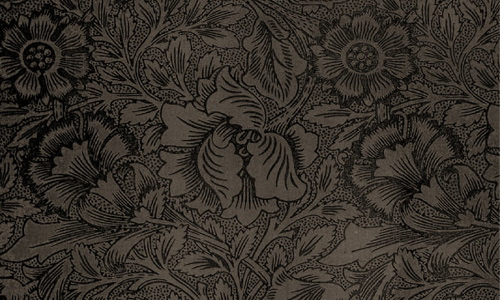 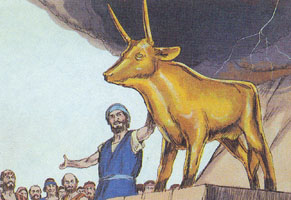 Aaron’s Error
III. No Respect for Authority.
Authority must come from God          (Num. 12; Exod. 20:2-6).
  Heaven or men? (Matt. 21:23-27).
  Acceptable authority (Col. 3:17; Matt. 17:5).
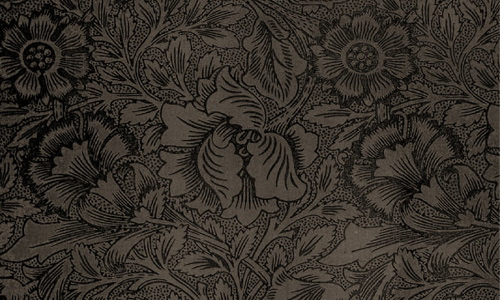 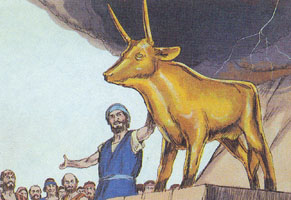 Aaron’s Error
III. No Respect for Authority.
The Gospel has not changed (Jude 3). 
  Morality (1 Cor. 6:9-10).
  Church (Eph. 1:22-23; Heb. 10:24-25).
  Salvation (Rom. 10:9-10; Acts 2:38).
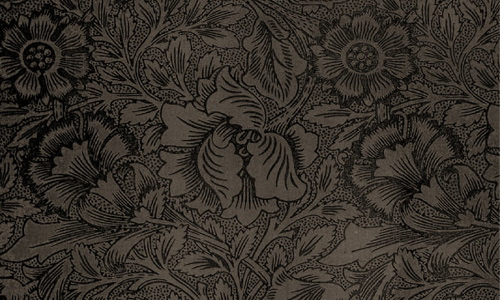